Welcome to Year 3!
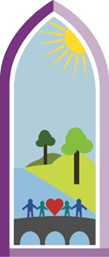 The School Week:
Daily English and Whole Class Guided reading lessons.
Daily maths lessons.
Daily story times.
P.E. lessons on Friday
RE, Computing, French, Music and PSHE, Science, Geography/History lessons weekly.
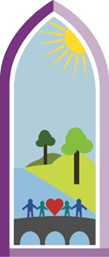 Homework
The expectation is for homework to be done outside of school time. It will be given on Tuesday. Details are on our class page on the school website, and will be in the diary
Reading at home should be done at least 3 times per week and signed.
Spellings – Practice spellings from school and to look at the High Frequency Words and Yr 3/4 spelling list in the Diary regularly. 
Timestables – Go on TT Rockstars. Aim to go on at least twice a week! Try to make sure at least one session is a Studio.
We will expect for homework to be handed in on the following Tuesday. 
If your child is stuck on their homework, I am available on Thursday lunchtimes to help.
Homework should not take a long time and is consolidation work based on what we have been learning through the week. This means it is beneficial for everyone to complete.
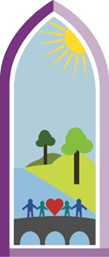 [Speaker Notes: Numbots – brilliant for early number and fluency.]
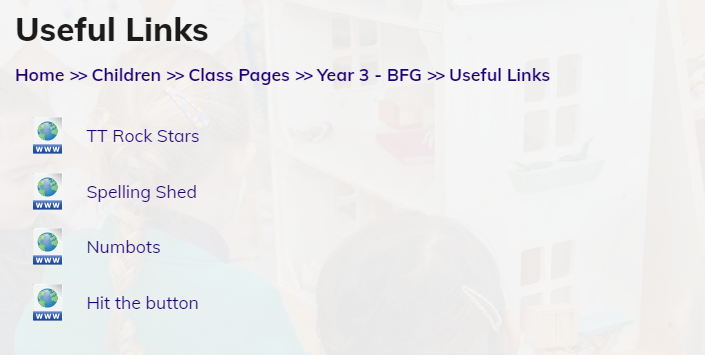 The Curriculum and Assessments
The current maths curriculum is a mastery curriculum, which involves a deeper understanding and a much greater emphasis on problem solving and reasoning.
There is a big push on spelling and grammar in the English curriculum.
As you are aware, there are no longer ‘levels’. The children are assessed against age related targets. They will be assessed as below expected standard, working towards expected standard, at expected standard and working at a greater depth within expected standard.
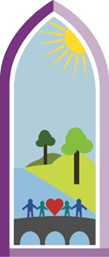 How Can You Help?
Make sure homework is completed and diaries signed
Keep reading with your children (and sign the reading record)
Please make sure their Diary is in everyday as they contain very helpful resources for the children to access independently
Make sure the children arrive on time
Return permission slips
Keep talking to us about how things are going!
Make sure they wear their P.E. kit to school on Friday
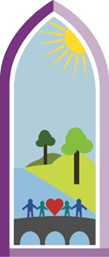 [Speaker Notes: Homework is an essential part of the curriculum shows us the understanding the pupil has – no task should be alien to the pupil all covered in lessons.
Good readers make good writers and good learners, key life skill.
Must have each day Hmk diary, home school reading book. PE kit on a Thursday. Small book bag. No pencil case required. 
Quick responses mean we can book visits or guests quickly.
If we don’t know that you are unhappy or unsure of something we can’t do anything about it! We really value parent opinion in building an even better school than we have.]
Autumn Term Topics:
Whole Class Guided Reading
 Iron Man
 Akimbo the Elephant

Humanities Topic
 Why do some earthquakes cause more damage? 
 What is the sunshine state really like?

Science Topic
 Rocks
 Animals – including humans
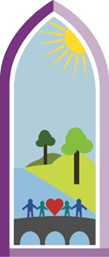 [Speaker Notes: Location knowledge, human and physical geography,]
What else can we look forward to?
Cranborne Ancient Technology Centre
 Ancient Romans Day
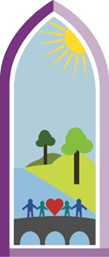 What are we offering?
Commitment and respect for your children as individuals
Building on previous years’ progress
A secure environment where your children are free to ask the questions they want answered
Quality lessons by teachers delivering all lessons – including English and Maths
Extra support where required through targeted intervention
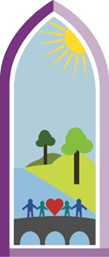 What do we expect?
Good routines (e.g. remembering PE kit) in order to maximise learning time. 
A commitment to doing their best and achieving potential in all work
A reflective approach to learning – become life-long learners
Homework done on time and to the best of their ability – let us know if your child is taking longer than 30 minutes on each subject or if there has been a problem completing it 
Respectful and motivated learners
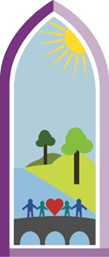 Times Tables
These continue to be essential for all elements of the maths curriculum.

It is expected that all children know all their times tables (up to 12 x 12) by the end of Year 4. 
We will be building on the previous knowledge of the 2, 5 and 10-times tables starting with adding our 3, 4, 6 and 8-times tables

We will be relaunching TT Rockstars across the school, building in some fun competitions and rewards.
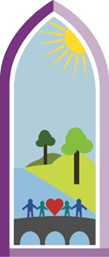 Homework
English and Maths (CGP Books and WRM Homework )– set on Tuesday to be returned following Tuesday
Spellings– set on a Monday and tested the following Monday
Reading – at least three times per week and signed
Home Learning Task – related to topics – normally one for each topic. All tasks will be on the Year 3 homepage 
Diary–  in school daily, signed by the teacher and parent/carer each week
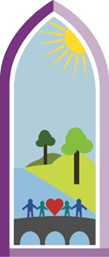 If you have any concerns during the school year:
Please, please talk to us! I will be on the gate every afternoon and regularly in the morning
Use the diary as a means of communication
Make an appointment to meet with us
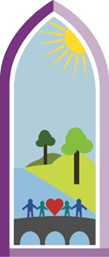 School website – keep up to date!
Please remember to let the office know if your details have changed, because a lot of the communication is done by email.
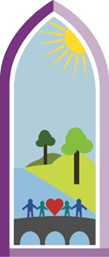 Any questions?
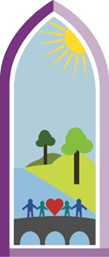